মাল্টিমিডিয়া ক্লাসে স্বাগতম
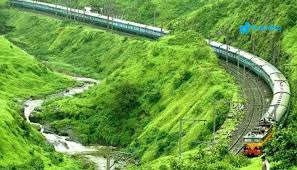 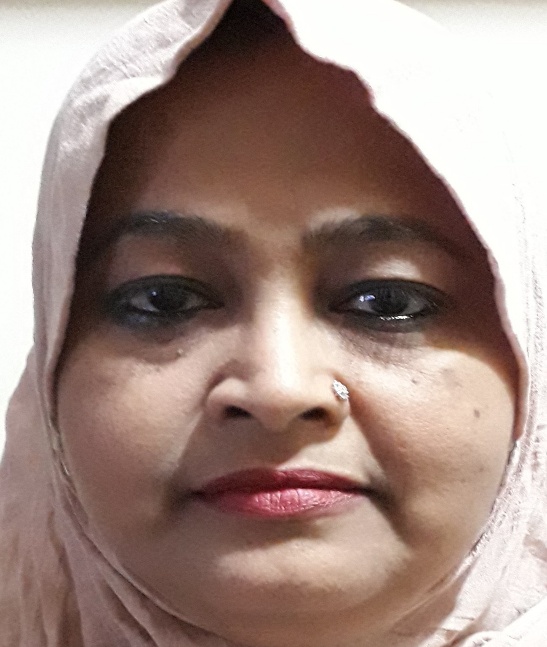 পরিচিতি শিক্ষক ও পাঠ
শাহনাজ আক্তার (এম.এ,এম.এড)
সিনিয়র শিক্ষক (বাংলা)
কোনাবাড়ী এম,এ কুদ্দুছ উচ্চ বিদ্যালয়
গাজীপুর সদর,গাজীপুর।
ইমেইল:shahnazakternomi@gmail.com
মোবাইল:01717871696
সপ্তবর্ণা
সপ্তম-শ্রেণি
মোট শিক্ষার্থী-৪০জন
সময়-৪৫ মিনিট
নিচের ছবি গুলো দেখ ও চিন্তা করে বলো এরা কারা-
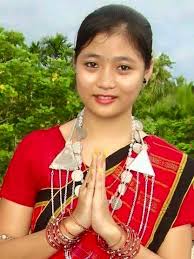 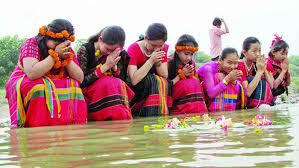 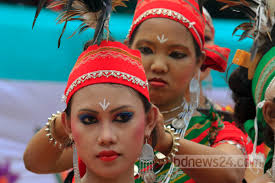 চাকমা
মারমা
গারো
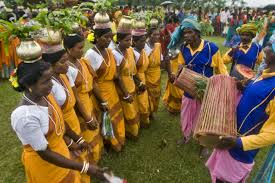 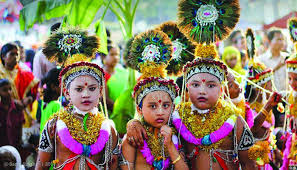 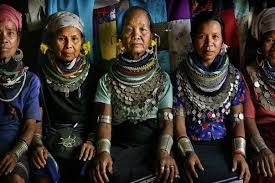 মণিপুরি
সাঁওতাল
ত্রিপুরা
তাহলে এরা হলো ক্ষুদ্রজাতি
আমাদের আজকের পাঠ
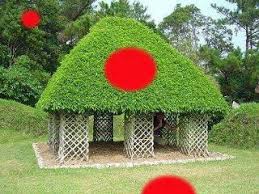 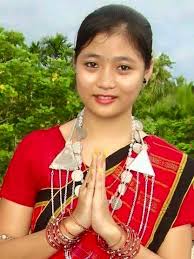 বাংলাদেশের ক্ষুদ্র জাতিসত্তা
শিখনফল
এই পাঠ শেষে শিক্ষার্থীরা-

লেখক সম্পর্কে বলতে পারবে।
ক্ষুদ্র জাতিসত্তার ভাষা,সাহিত্য,ও সংস্কৃতি সম্পর্কে বলতে পারবে।
বাংলাদেশের কোন কোন জেলায় তাঁদের অবস্থান তা বলতে পারবে।
লেখক এ.কে. শেরাম 
সম্পর্কে জেনে নেই-
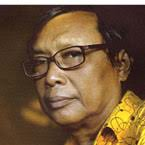 শব্দের অর্থ দেখে নাও-
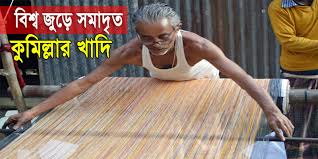 হাতে কাটা সুতা দিয়ে তৈরী কাপড়
খাদি
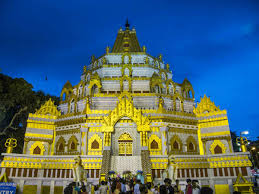 পূজা বা সভা-সমিতির জন্য 
ছাদ যুক্তচত্বর
মন্ডপ
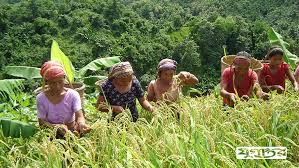 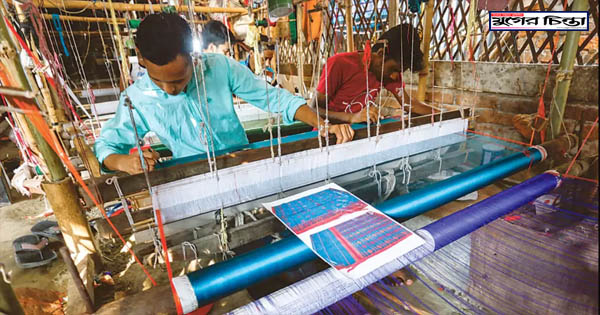 পাহাড়ে চাষাবাদের
বিশেষ পদ্ধতি
জুম
বোনা
বয়ন
একক কাজ
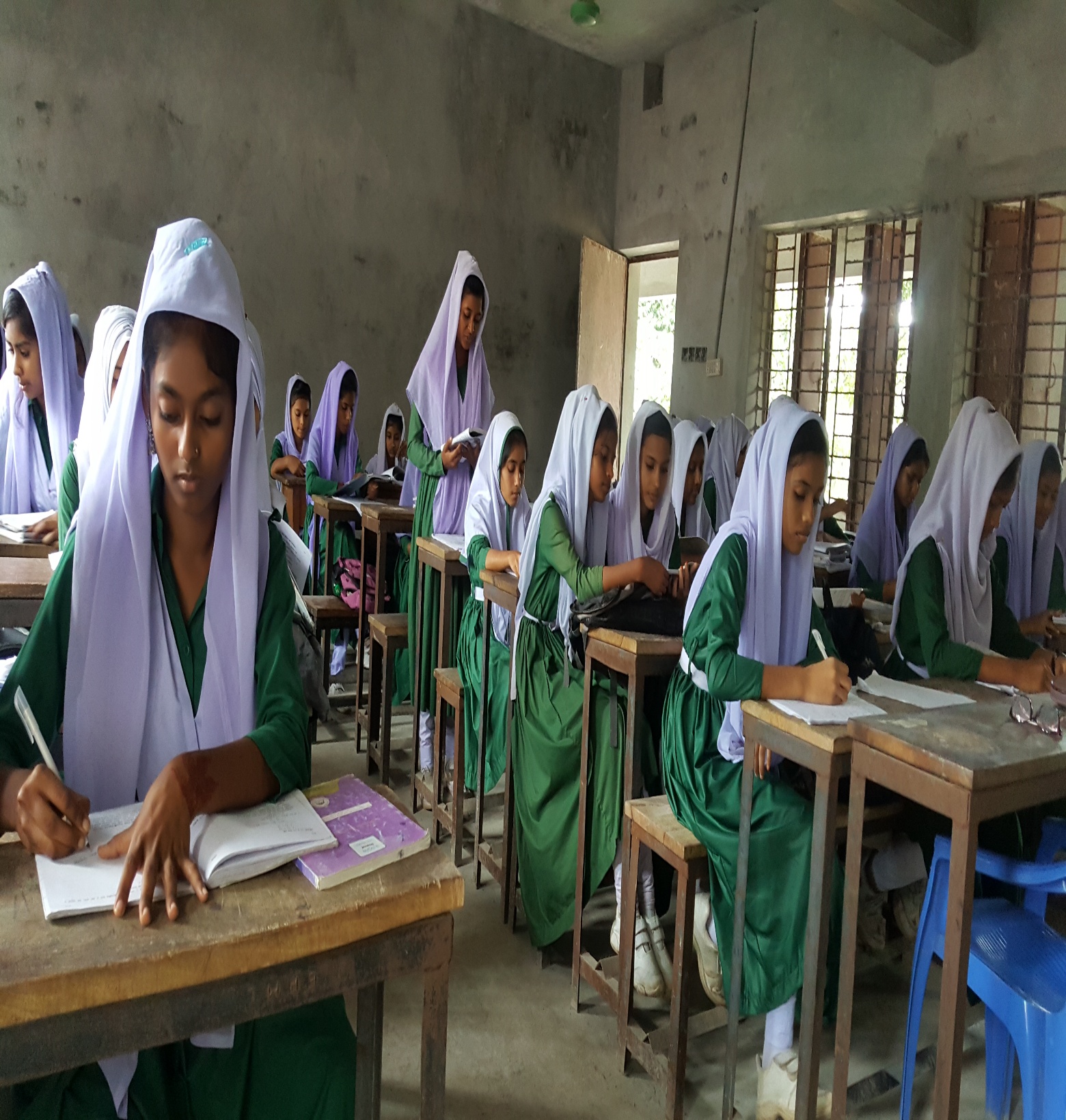 লেখক কত সালে জন্ম গ্রহণ করেন?

জুম শব্দের অর্থ কী?

লেখক কোন জেলায় জন্ম গ্রহণ করেন?

খাদি শব্দের অর্থ কী?
আদর্শ পাঠ
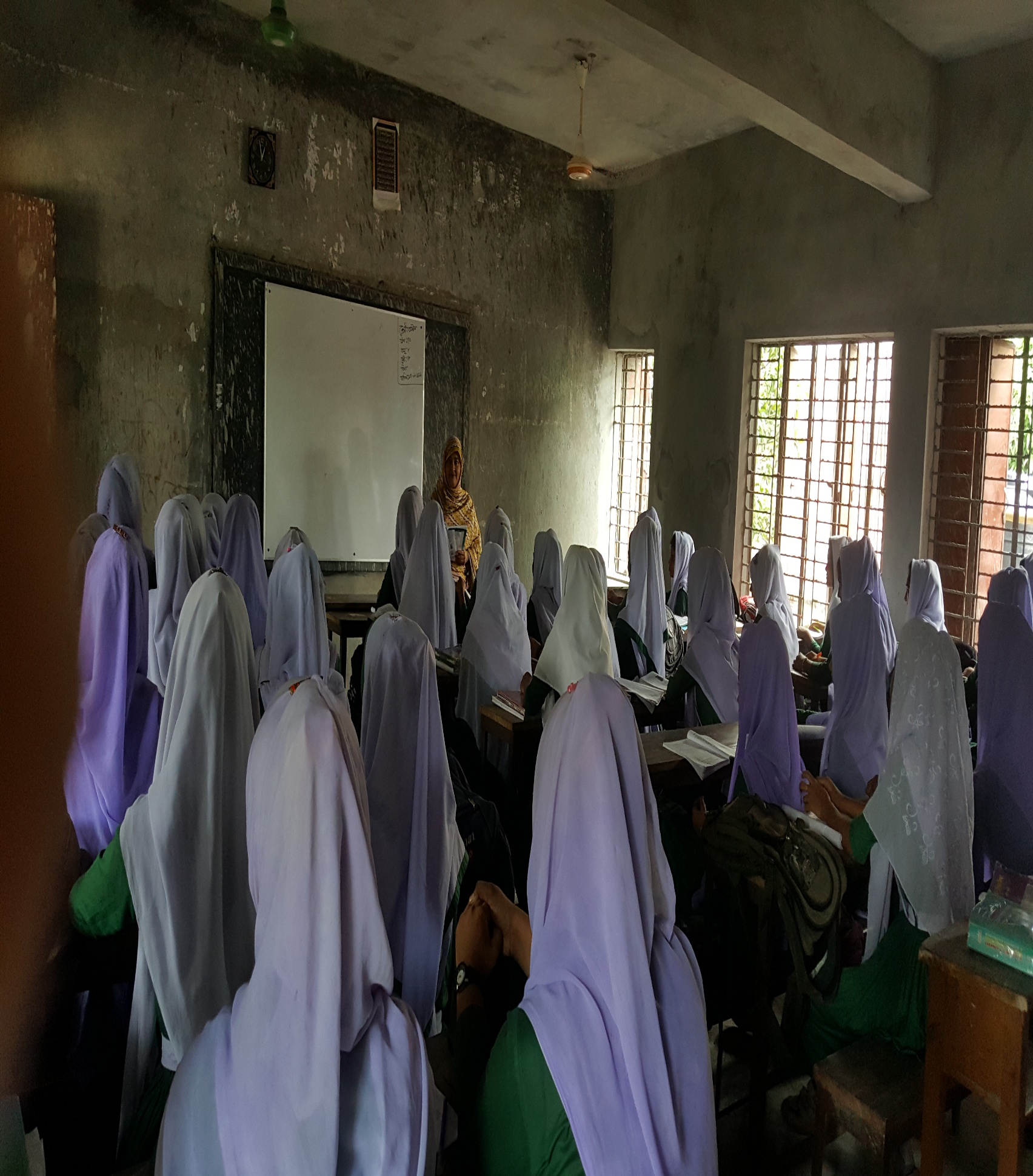 বহু ভাষা,বহু জাতি ও বহু সংস্কৃতির দেশ বাংলাদেশ।
প্রধান জনগোষ্ঠির পাশাপাশি রয়েছে অর্ধশত ক্ষুদ্র জাতিসত্তা।এই সংখ্যা ৪৬টি বলে অনুমিত।
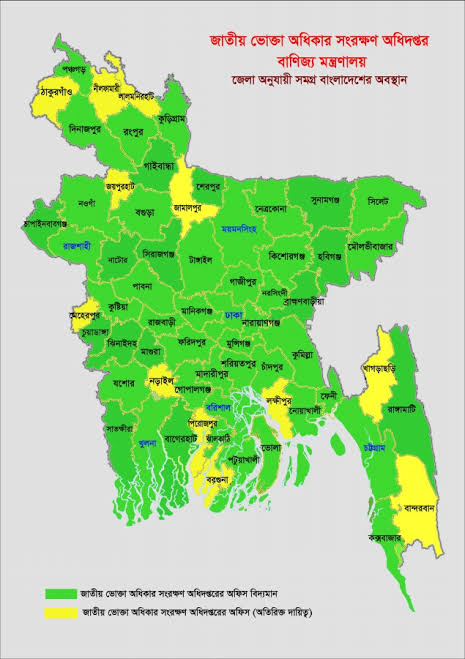 ক্ষুদ্র জনগোষ্ঠির
অবস্থান গুলো
দেখ-
ক্ষুদ্র জাতিসত্তাগুলোর মধ্যে উল্লেখযোগ্য হলো-
চাকমা
ত্রিপুরা
গারো
মণিপুরি
রাখাইন
হাজং
খাসি
মারমা
সাঁওতাল
আরও হলো
তঞ্চঙ্গ্যা
কোচ
মালো
ওরাঁও
পাহাড়িয়া
বম
রাজবংশী
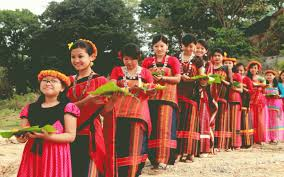 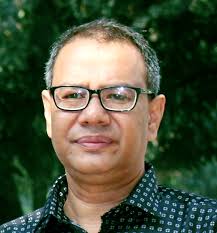 তারা ‘চাঙমা’নামে পরিচিত এবং পিতৃতান্ত্রিক পরিবার।
চাকমা পিতা
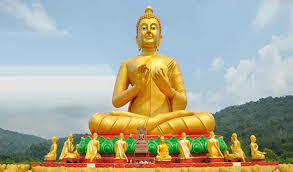 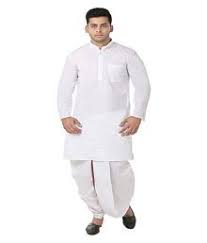 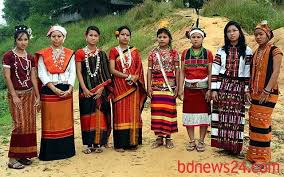 গৌতম বুদ্ধ
পিনন
সিলম ও ধুতি
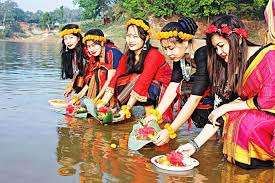 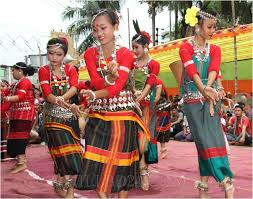 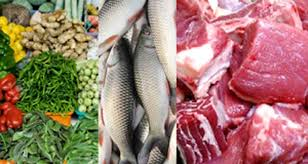 প্রধান হলো বিজু উৎসব
ভাত,মাছ,মাংসওশাক-সবজি
জুমনাচ
পহেলা বৈশাখকে ‘গর্য্যাপর্য্যা’বলে থাকে।সমাজের প্রধান হলেন রাজা।গ্রামের প্রধান হলেন কারবারি।
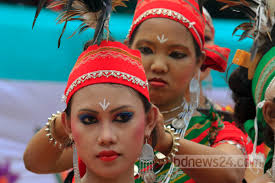 গারোদের প্রধান বসতি
সিলেট
টাঙ্গাইল
ময়মনসিংহ
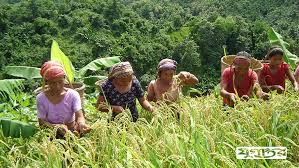 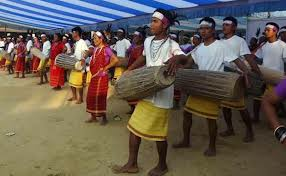 ফসল বোনা,নবান্ন উৎসব,ও নববর্ষ উপলক্ষে
বিভিন্ন উৎসবের আয়োজন হয়।
জনপ্রিয় উৎসব হলো ওয়ানগালা
কৃষি কাজ জুমচাষ
মারমাদের প্রধান বসতি
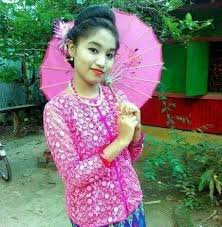 বান্দরবান
রাঙামাটি
খাগড়াছড়ি
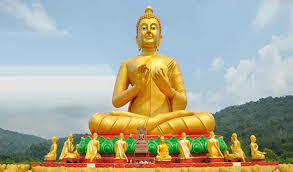 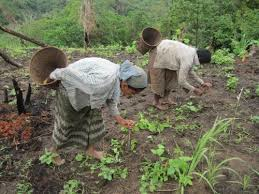 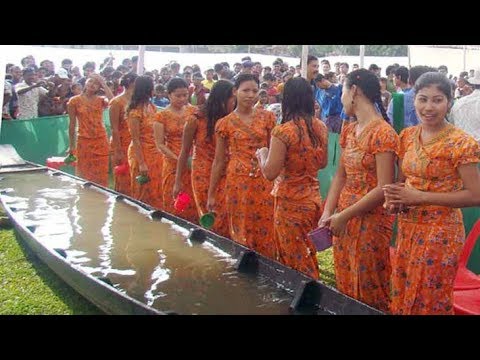 গৌতমবুদ্ধের অনুসারি
জুমচাষ ও বনজ সম্পদ আহরণ করে
সাংগ্রাই উৎসব তিন দিন চলে
মণিপুরিদের আদি বাস ভারতের মণিপুর রাজ্যে
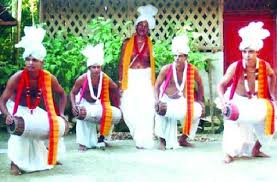 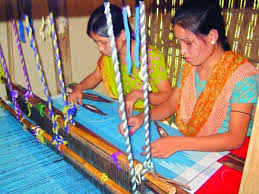 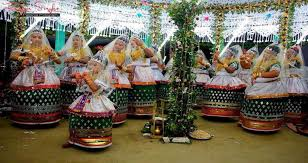 প্রধান হলো রাস উৎসব
মেয়েরা নিজেদের তৈরী পোশাক
ছেলেরা পরে ধূতি গামছা,জামা
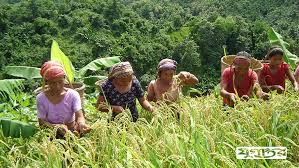 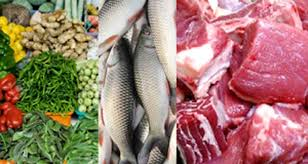 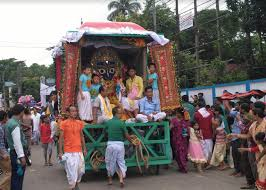 প্রধান খাদ্য
তারা কৃষিজীবী
ও রথযাত্রা
পাড়া বা গ্রামে পঞ্চায়েতের  ভূমিকা গুরুত্বপূর্ণ।মণিপুরিরা সাতটি গোত্রে বিভক্ত।প্রাচীন ধর্মের নাম ‘আপোকপা’।তারা সনাতন ধর্মের চৈতন্যমতের অনুসারী।উল্লেখ্যযোগ্য অংশ ইসলাম ধর্মাবলম্বী।
ত্রিপুরাদের বসবাস
নোয়াখালী
কাপ্তাই
খাগড়াছড়ি
রামগড়
রাঙামাটি
কুমিল্লা
সিলেট
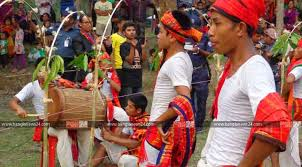 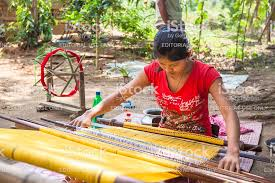 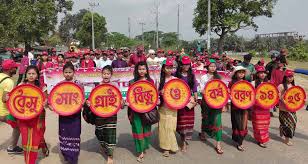 মেয়েরা পরে নিজেদের তৈরী পোশাক
বৈসু সাংগ্রাই উৎসব
ছেলেরা গামছাও ধূতি পরে
ত্রিপুরাদের ভাষার নাম ‘ককবরক’।তারা পিতৃতান্ত্রিক এবং ছেলেরাই সম্পত্তির মালিক হয়। তারা হিন্দু ধর্মাবলম্বী।
সাঁওতালদের বসবাস উত্তরবঙ্গ ও সিলেটের চা বাগানে
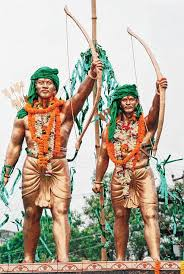 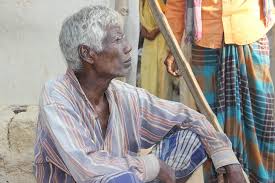 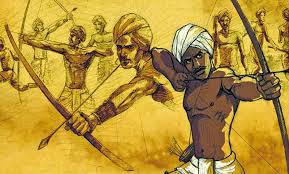 পরিবারে পুরুষই প্রধান
ব্রিটিশ-বিরোধী স্বাধীনতা আন্দোলনে সাঁওতালদের সংগ্রামী 
বিদ্রোহ হচ্ছে ‘সাঁওতাল বিদ্রোহ’ ও ‘নাচোল কৃষক বিদ্রোহ’
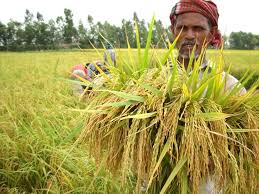 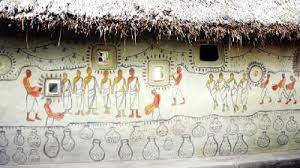 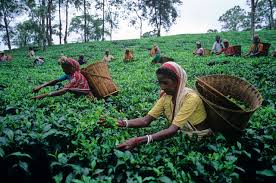 দেয়ালে নানা রঙেরছবি আঁকা
পেশায় সাঁওতালরা দুই ভাগে বিভক্ত (১)কৃষক (২)শ্রমিক
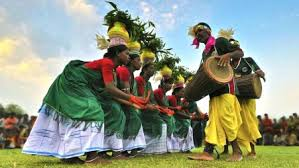 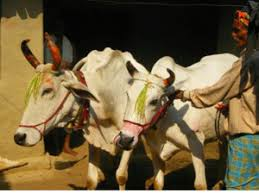 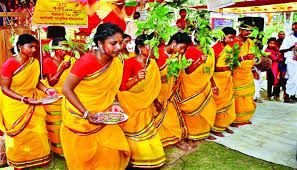 জনপ্রিয় নাচ ঝুমুর
শ্রেষ্ঠ উৎসব ‘সোহরাই’
নৃত্যে মেয়ে পুরুষ
সাঁওতালদের নিজস্ব ধর্ম আছে।ধর্ম গ্রন্থ নেই। ক্ষুদ্র জাতিসত্তার জীবন ও সংস্কৃতি আমাদের

জাতীয় সংস্কৃতিকে সমৃদ্ধ করেছে।দেশের সামগ্রিক উন্নয়নেও রয়েছে তাদের বিরাট অবদান।

তারা আজ জাতীয় মূলধারারই আংশ।
দলীয় কাজ
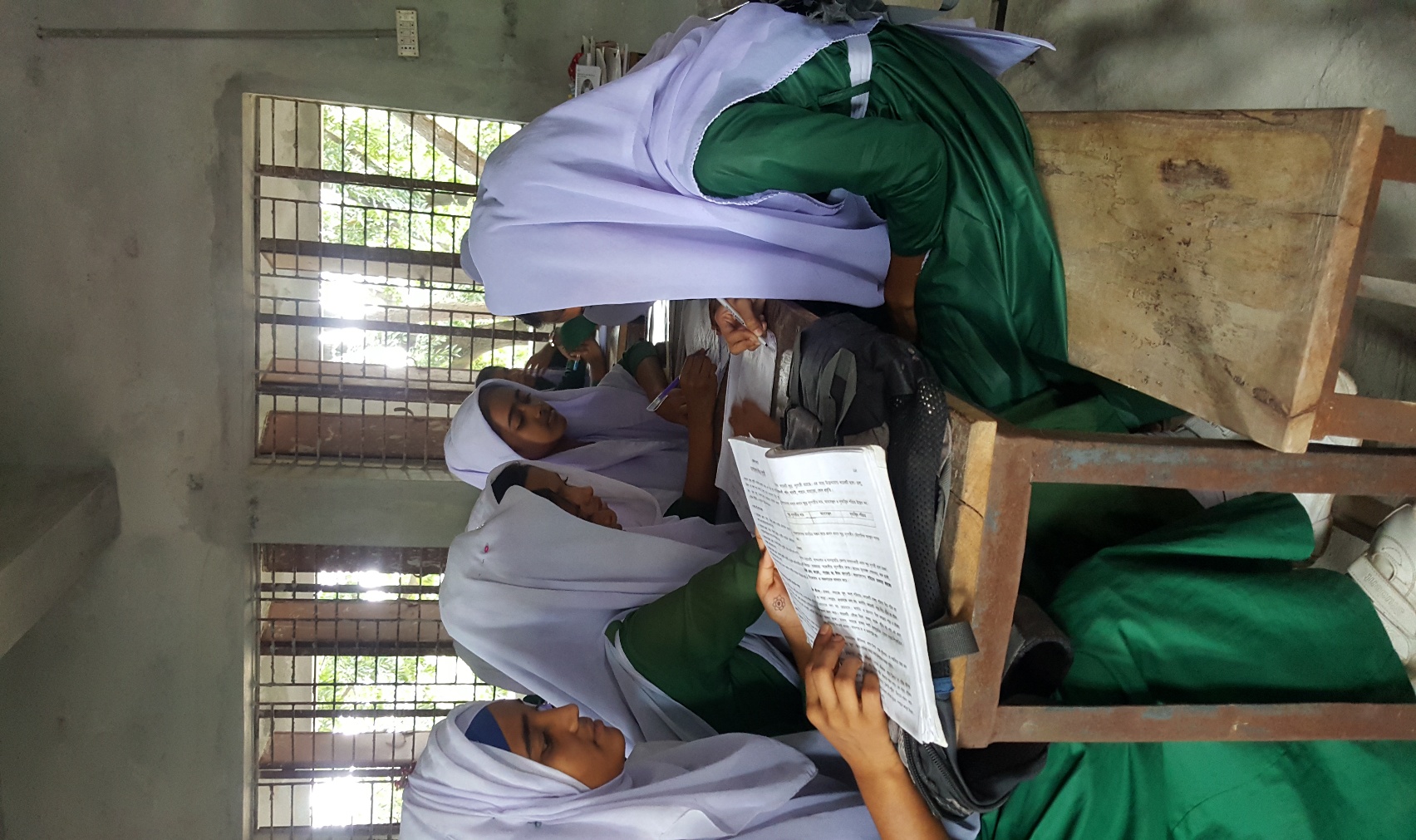 ক-দল, চাকমাদের সম্পর্কে লিখ।

খ-দল,মারমাদের সম্পর্কে লিখ।

গ-দল,মণিপুরিদের সম্পর্কে লিখ

ঘ-দল,গারো,ত্রিপুরা,সাঁওতাল এদের প্রধান উৎসব ও সংস্কৃতি
সম্পর্কে লিখ।
মূল্যায়ন
১|চাকমা সমাজের প্রধানকে কি বলে?
ক)মাতাব্বর               খ)রাজা
গ)কারবারি                ঘ)সমাজ কর্তা

২|বাংলাদেশের ক্ষুদ্র জাতিসত্তা জাতীয় মূলধারারই আংশ কারণ,তারা-

¡)আমাদের সংস্কৃতিকে সমৃদ্ধ করেছে
¡¡)জাতীয় সমৃদ্ধিতে গুরুত্বপূর্ণ ভূমিকা রাখে
¡¡¡)ধর্মীয় দিক থেকেও তারা গুরুত্বপূর্ণ

নিচের কোনটি সঠিক?
ক) ¡ ও ¡¡                                 খ) ¡¡ ও ¡¡¡
গ) ¡¡¡ ও ¡                                 ঘ) ¡,¡¡ ও¡¡¡

৩|ক্ষুদ্র জাতিসত্তার  নাম ও প্রধান উৎসবের নাম বলো?
বাড়ির কাজ
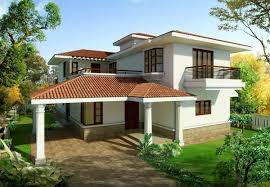 তোমার দেখা একটি লোকজ-সাংস্কৃতিক অনুষ্ঠানের বর্ণনা লিখে আনবে।
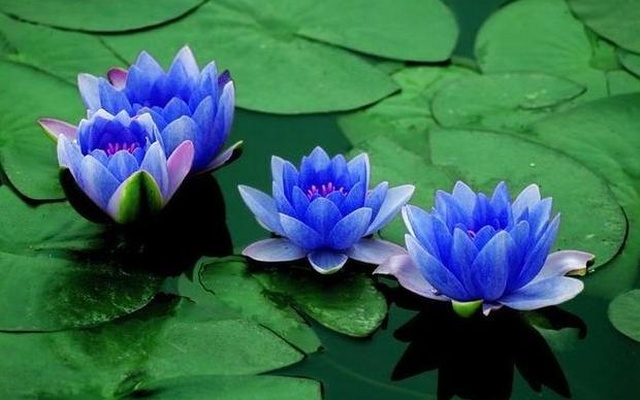 পাঠে আন্তরিকতার জন্য ধন্যবাদ।